Русский язык
5
класс
Правописание 
гласных и согласных 
в приставках. 
З-с на конце приставок.
СЕГОДНЯ НА УРОКЕ:
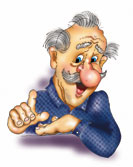 мы познакомимся с правописанием гласных 
и согласных в приставках.
Гласные и согласные в приставках   
 независимо от произношения пишутся 
 всегда одинаково.
 Например: 
         Подписать – подпись, сделать
 Исключение составляют правописание   
 приставок на з(с) и приставок пре-, при-.
                                                                   №11.
Всегда одинаково, независимо от произношения, пишутся согласные и гласные в большинстве приставок:
об-: обмерить - обтесать;
от-: отбить - отопить;
над-: надписать - надбить;
под-: подводный - подписка;
пред-: предвидение - предчувствовать;
в-: ввоз - вкрутую;
с-: списать - сделать;
пере-: переоценить - передоверить;
до-: добежать - дописать и др.
В конце приставок может быть беглый гласный о: 
обвить - обозначить, 
отбирать - отобрать, 
надпись - надорвать, 
врезать - ворваться и т. д.
В приставках роз- (рос-) - раз- (рас-) под ударением пишется о, без ударения - а: роспись, но расписка.
После приставок, которые оканчиваются на согласный, в соответствии с произношением вместо и пишется ы: 
   игра - розыгрыш, известный - безызвестный, 
   искусный- безыскусный, инициативный – 
   безынициативный.
Буква и пишется после приставок меж- и сверх-, межинститутский, сверхизысканный (вкус)
АЛГОРИТМ ПРИМЕНЕНИЯ ПРАВИЛА
Приставки

Перед глухими                          Перед звонкими


(с,т,л,к,х,ч,ш,щ,ф)                     (б,в,г,д,ж,з,л,м,н,р)
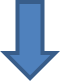 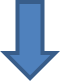 С
З
УПРАЖНЕНИЕ 334
Спишите, выделяя приставки. Укажите слово, от которого образованы данные слова.
Отписать, переписать, подписать ← … ;
вспомнить, запомнить, припомнить  ←… ;
предсказать, рассказать, подсказать ←… ;
загородить, перегородить  ←… .
УПРАЖНЕНИЕ 335
Запишите слова, образованные от данных глаголов с помощью приставок. Объясните значение этих приставок.
О- (-об-, обо-) – бежать, ходить, идти, 
                           слепнуть;
за- - кричать, плакать, дрожать, кидать;
От- (ото-) – клеить, толкнуть, резать, гнуть;
Пере- - шагнуть, читать, писать, печатать.
УПРАЖНЕНИЕ 335
Обежать, обходить, обойти,                         ослепнуть.
Закричать, заплакать, задрожать, закидать.
Отклеить, оттолкнуть, отрезать, отогнуть.
Перешагнуть, перечитать, переписать, перепечатать.
УПРАЖНЕНИЕ 336
.     Поставьте буквы з,с, объясните правописание.
…ъехать, …десь, …дешний, …писать, …дание, …доровый, …доровье, …бежать, …ъесть. …мыть, …веситься.
УПРАЖНЕНИЕ 336
съехать, здесь, здешний, списать, здание, здоровый, здоровье, сбежать, съесть. смыть, свеситься.
В приставках на з(с) перед звонкими согласными и гласными пишется з, а перед глухими с.. 
Например:  Разбить, расписаться.

№12
В словах здесь, здание, здоровье, ни зги (не видно) всегда пишется буква з, так как здесь з не приставка, а часть корня.
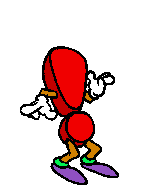 Подсказка
Обрати внимание
         На ЗДЕСЬ, ЗДОРОВЬЕ, ЗДАНИЕ.
         З нельзя в них отделить,
         Чтобы смысл не повредить.
16
ПРАВОПИСАНИЕ ПРИСТАВОК
приставки  
 ... З   звонк. согл. или гласн.          …С  глух согл. 
			 			раз-     			рас-
		без-     			бес-
		из-      			ис-
		низ-   		 	нис-		воз-     		 	вос-
		через-   		 	черес-
		чрез-    		 	чрес-
		вз-        		 	вс-
	Н: безграничный	       Н: бесконечный
		 безумный
Не путай: здесь, здание, здоровье
ЗАПОМНИ !
Приставка С – этому правилу 
не подчиняется; она приставка неизменяемая так же, как предлог.
с
бить
дать
жечь
ПРИМЕЧАНИЕ
В словах низкий, низший согласный з входит в состав корня, а не приставки, поэтому на письме не происходит замены з–с. 
  
 Ср. сложное слово близсидящий.
Какую согласную на конце приставок (З или С) нужно написать в словах:
Ра(с,з)битый, ра(с,з)колоть, в(с,з)кипеть, в(с,з)думать, и (с,з)парина
Разбитый, расколоть, вскипеть, 
вздумать, испарина
УПРАЖНЕНИЕ 338
Спишите, вставляя пропущенные буквы, выделяя графически орф. №12.
И…писать, чре…мерный, и…жарить, бе…кровный, бе…правный, в…дохнуть, бе…аварийный, бе…граничный, и…чезать, ра…гадка, предра…светный,  бе…опасный, и…копаемые, и…рисовали.
УПРАЖНЕНИЕ 338
Исписать, чрезмерный, изжарить, бескровный, бесправный, вздохнуть, безаварийный, безграничный, исчезать, разгадка, предрассветный, безопасный, ископаемые, изрисовали.
УПРАЖНЕНИЕ 339
Спишите, вставляя пропущенные буквы, графически объясните свой выбор. В каком слове з является частью корня?
Ра…пахивать окна, во…станавливать …доровье, бе…смысленный взгляд, в…бираться по лестнице, …дешние жители, тайный …говор, очередной …ъезд¹, удобное ра…писание, внезапно и…чезли, и…бирают депутата.
УПРАЖНЕНИЕ 339
Распахивать окна, восстанавливать здоровье, бессмысленный взгляд, взбираться по лестнице, здешние жители, тайный сговор, очередной съезд¹, удобное расписание, внезапно исчезли, избирают депутата.
СЪЕЗД¹
съезд [сй’эст]—1 слог. 0 переносов:
 с — [с] — согласный, твёрдый, глухой парный.   ъ — не обозначает звукае — [й’] — согласный, мягкий, звонкий непарный,         [э] — гласный, ударныйз — [с] — согласный, твёрдый, глухой парный.
д — [т] — согласный, твёрдый, глухой парный.  
5 букв и 5 звуков.
УПРАЖНЕНИЕ 340
Замените выделенные слова на однокоренные с приставками  рас - - раз-.
Дети так шумели и бегали, что их долго 
пришлось успокаивать. От долгого бега на 
морозе щёки стали красными. От усталости 
очень сильно заболела голова. Ребёнок, 
наверное, чего – то испугался и стал плакать.
УПРАЖНЕНИЕ 340
Дети так расшумелись и разбегались, 
что их долго пришлось успокаивать. От 
долгого бега на морозе щёки 
раскраснелись. От усталости очень 
сильно разболелась голова. Ребёнок, 
наверное, чего – то испугался и 
расплакался.
ТЕСТЫ
1. В каком случае следует писать З?
1)во…хождение
2)и…бранник
3) во…соединение
4) и…следование
 2. В каком случае следует писать С?
1)бе…грамотный
2)и…вергать
3) во…кликнуть
4)во…гордиться
Тест
з
с
3. Найти слово, в котором допущена ошибка.
1) исжарить
2) раздвоение
3) изжить
4) воспроизводство
  
4. Найти « четвёртое лишнее» слово.
ра…копал
во…кликнул
и…калечить
бе…людный
0
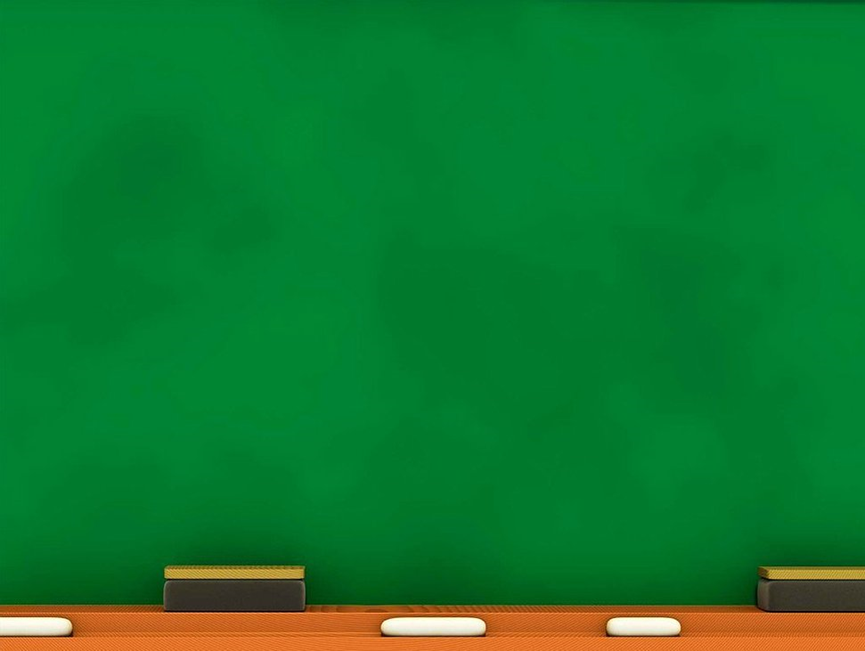 САМОСТОЯТЕЛЬНАЯ РАБОТА
§ 52,53  ВЫУЧИТЬ ПРАВИЛА.
ВЫПОЛНИТЬ УПРАЖНЕНИЯ 337,  341  СТРАНИЦА 151,153